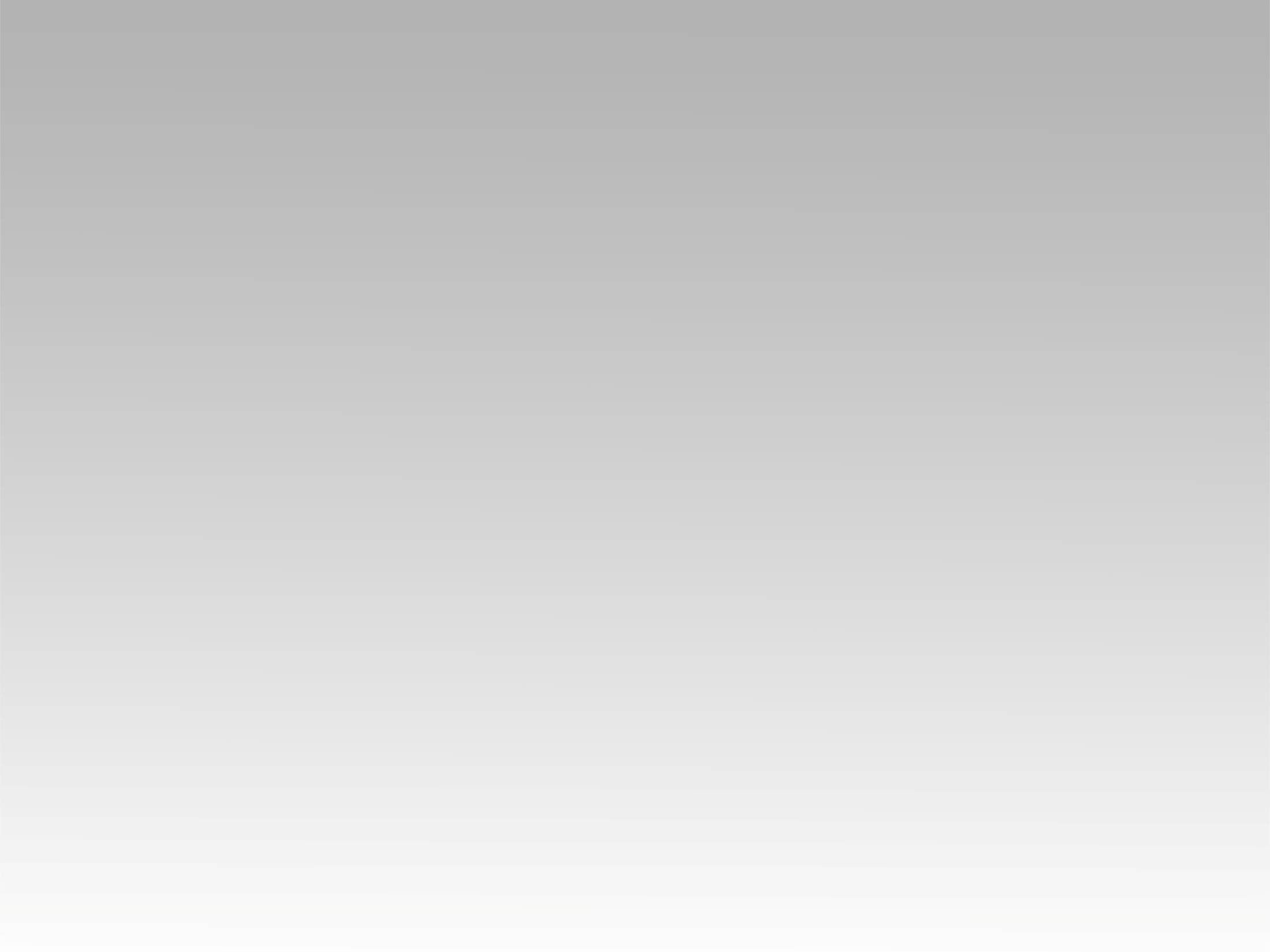 تـرنيــمة
تعظم نفسي الرب
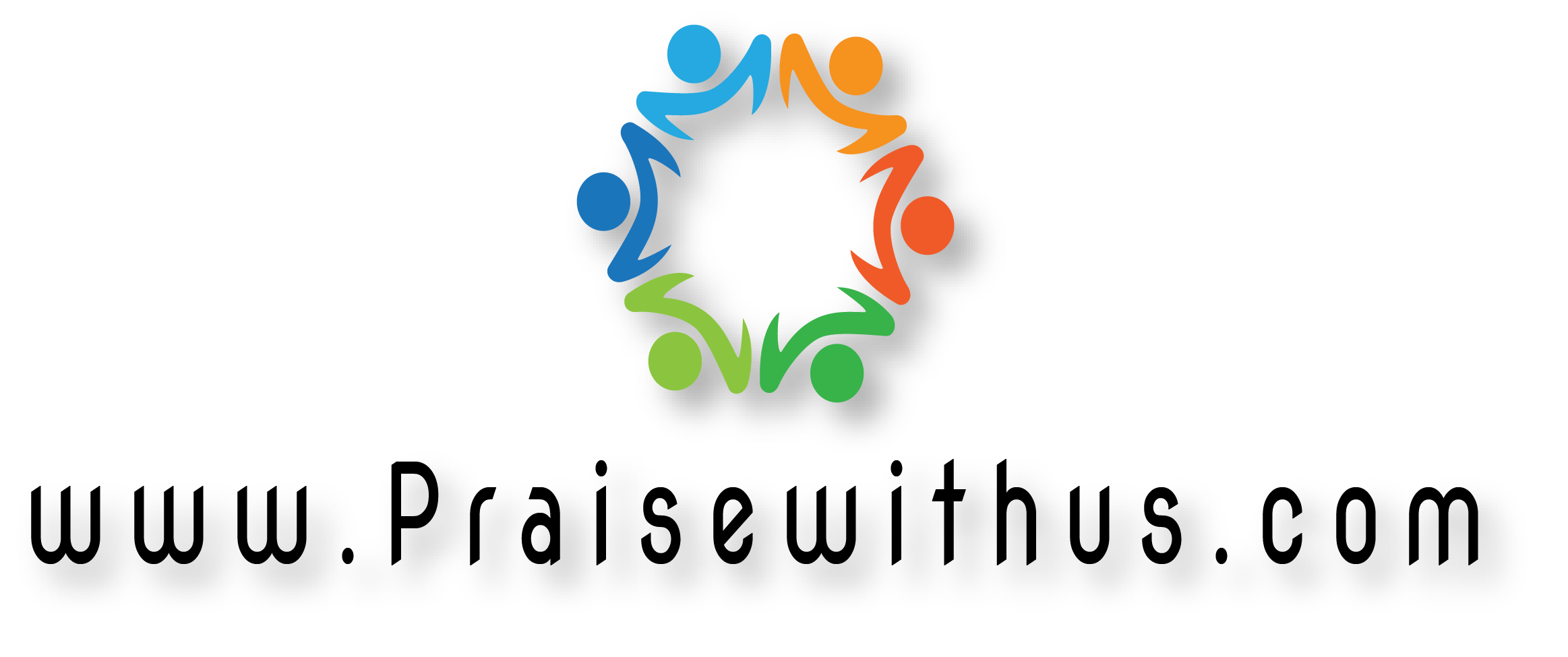 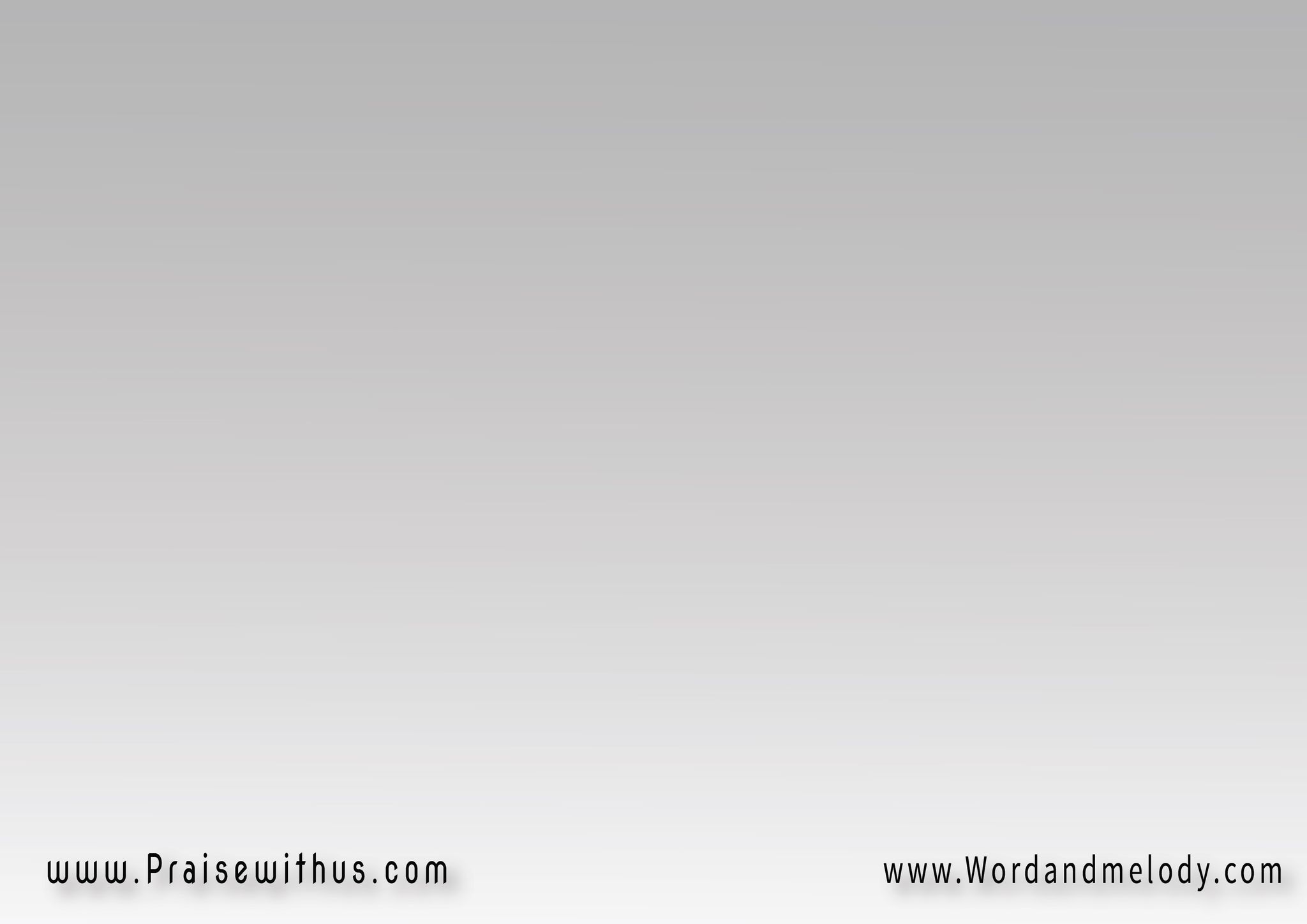 + تعظم نفسي الرب       
وتبتهج روحي بالله
مخلصي القدير صنع       
بي عظائم واسمه القدوس
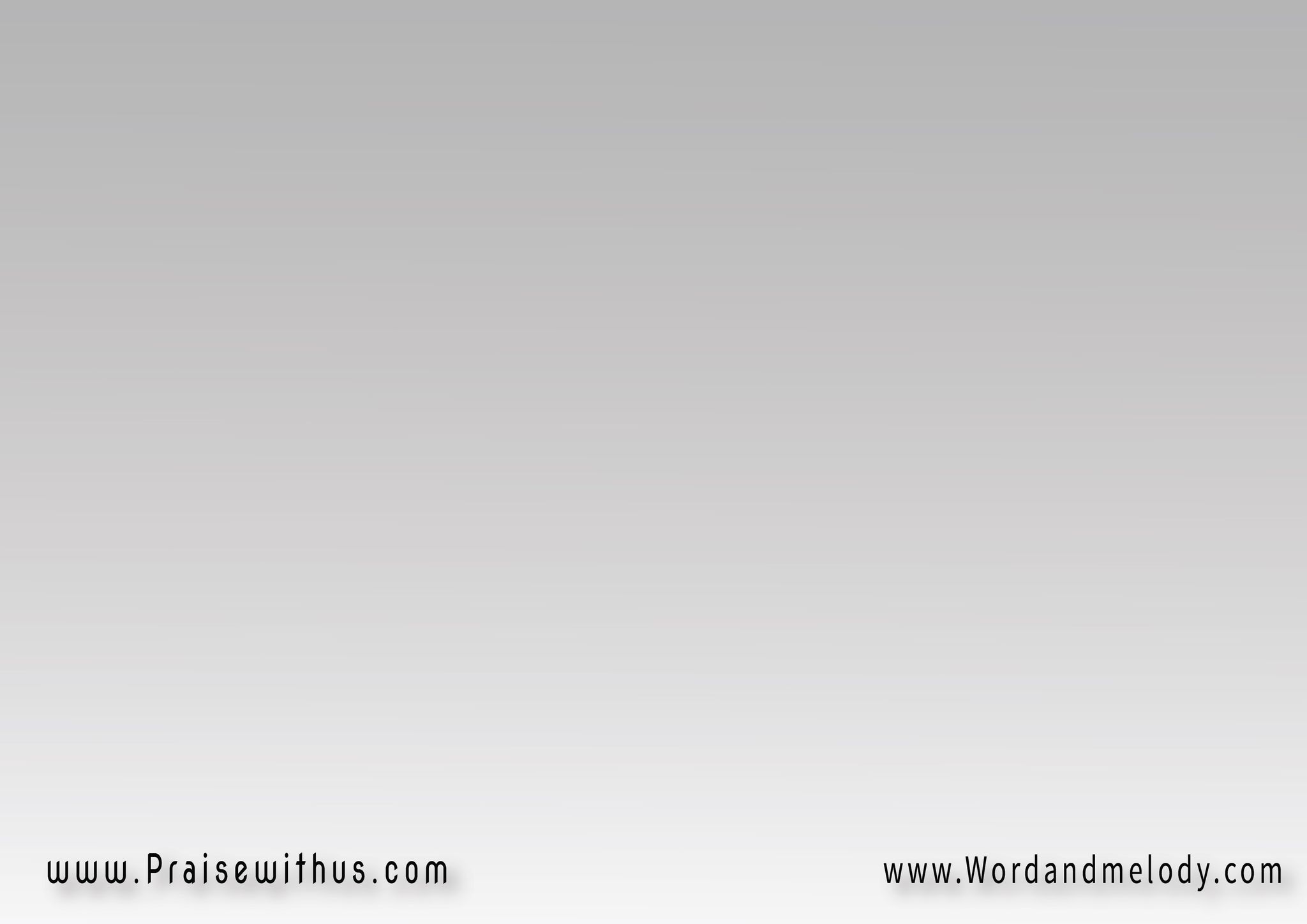 1- نظر لي في اتضاعي      
  وأرسل لي كلمته
 قبلته فسكن في أحشائي      
     فنطق لساني بعظمته
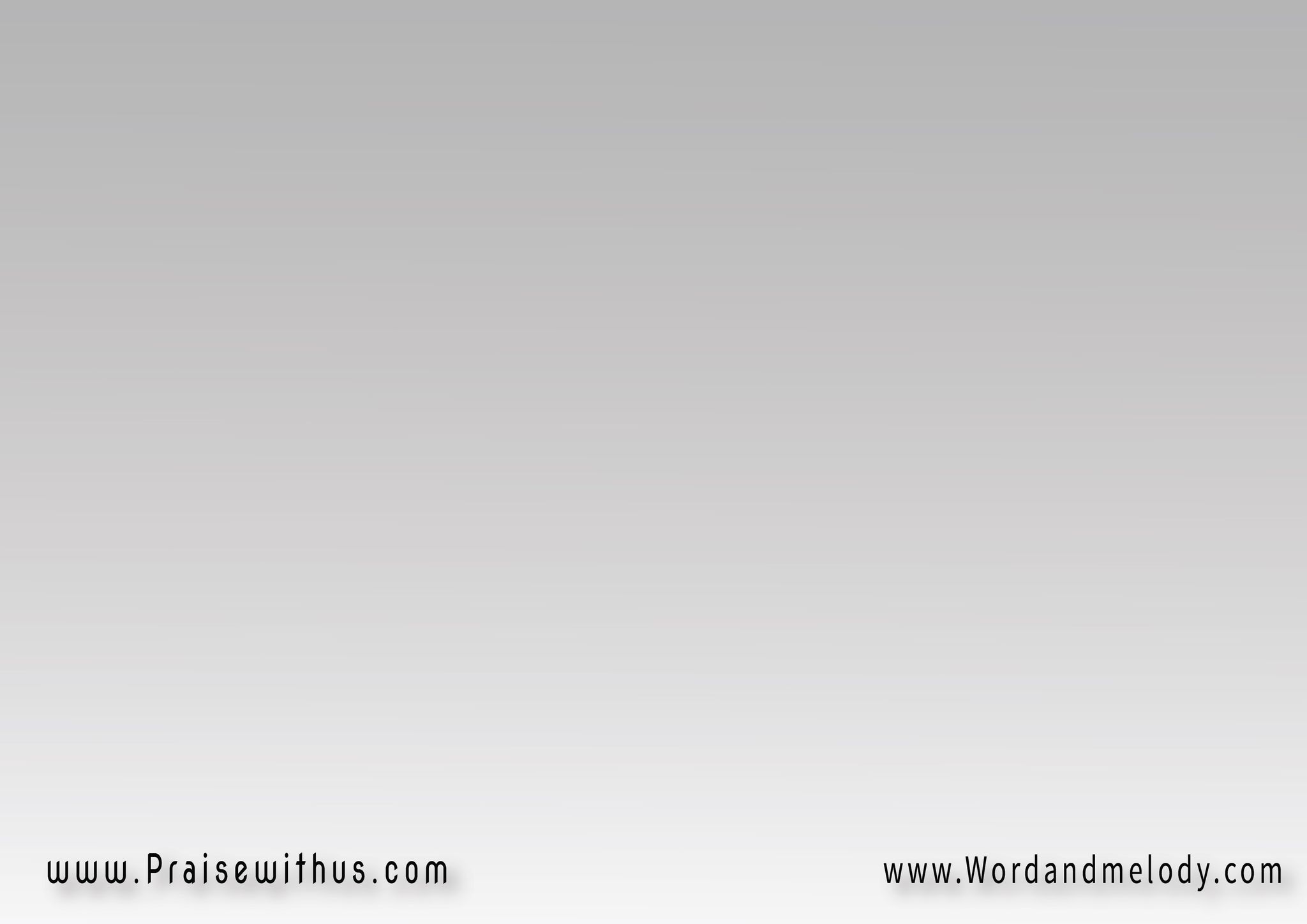 + تعظم نفسي الرب       
وتبتهج روحي بالله
مخلصي القدير صنع       
بي عظائم واسمه القدوس
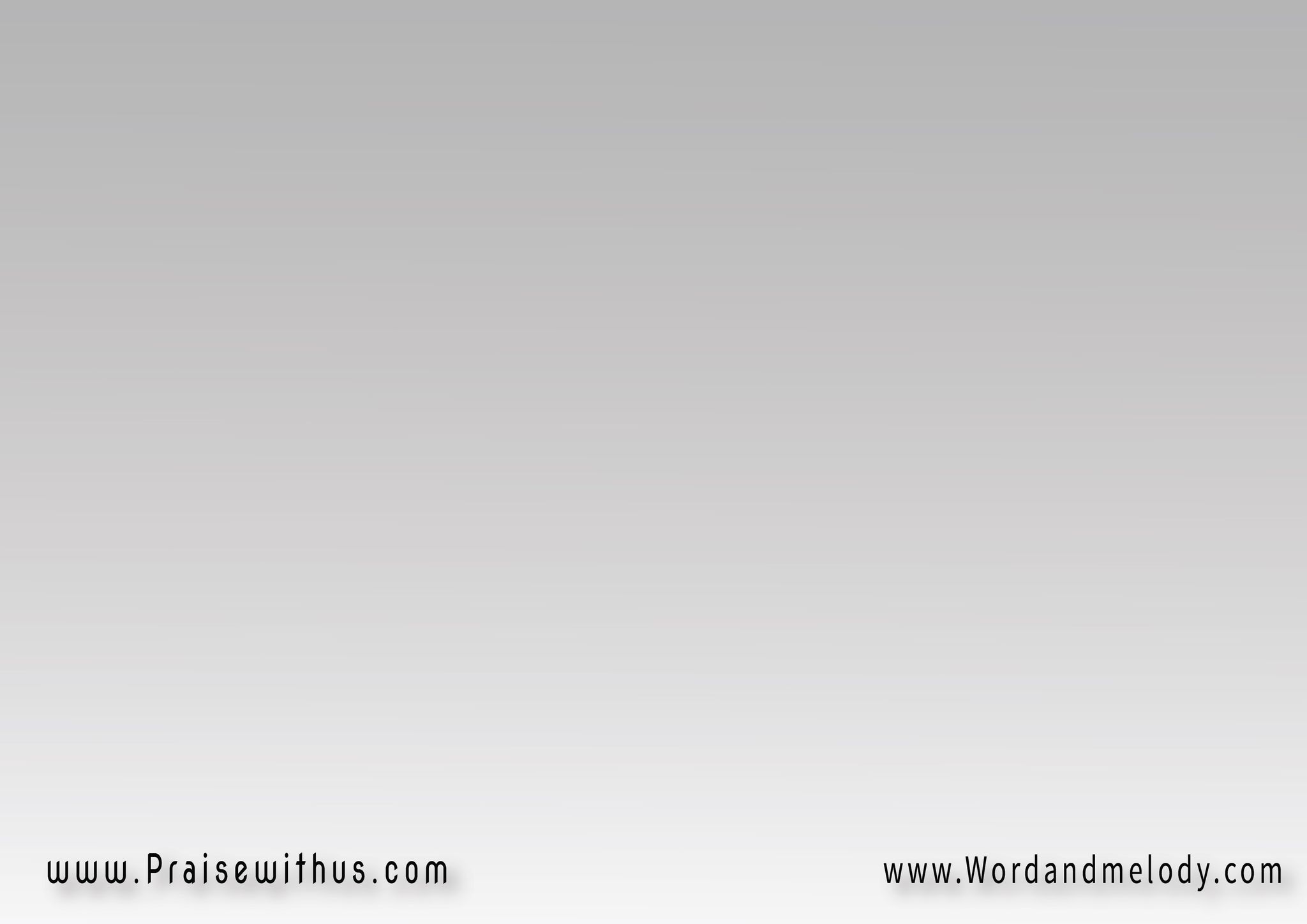 2- قوةُ الآب وحكمتُه   
دخل بطني بحكمتهِ
ليُري العالم حكمتَه 
فيندهشوا لعظمته
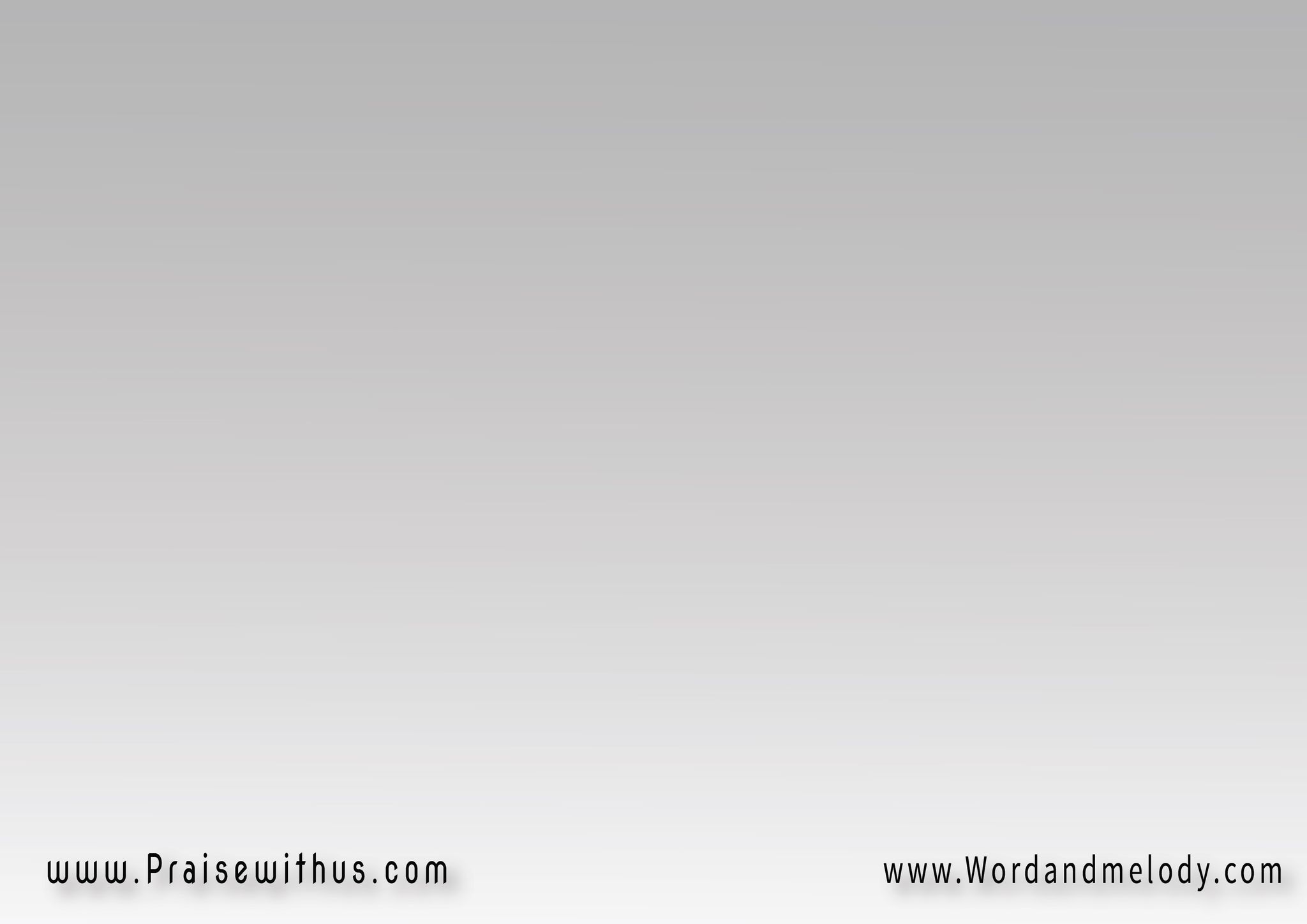 + تعظم نفسي الرب       
وتبتهج روحي بالله
مخلصي القدير صنع       
بي عظائم واسمه القدوس
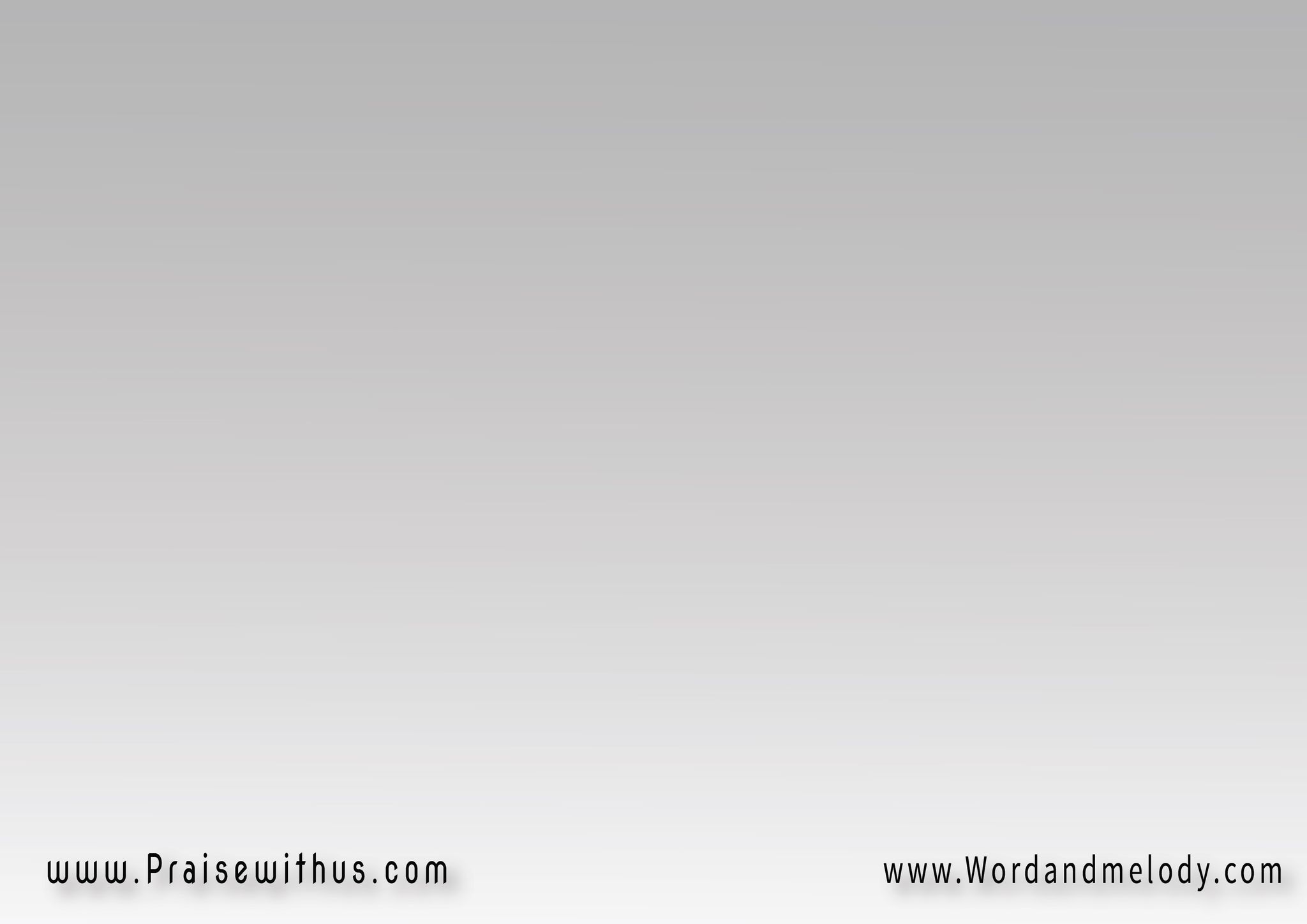 3-  مولود الآب الوحيد 
وأيضا في البشر الوحيد
صار ابني وهو المجيد
لأنه حجب عظمته
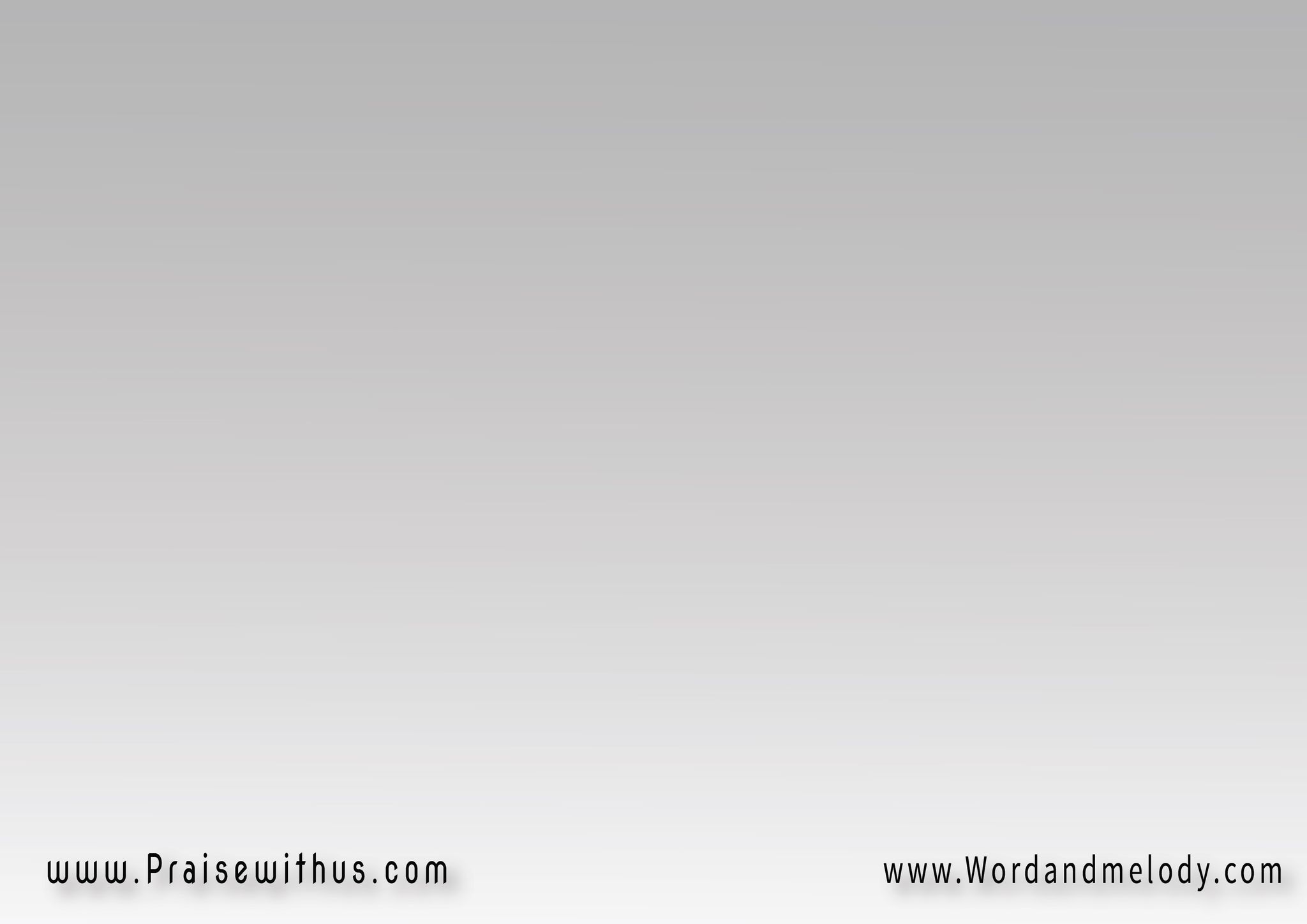 + تعظم نفسي الرب       
وتبتهج روحي بالله
مخلصي القدير صنع       
بي عظائم واسمه القدوس
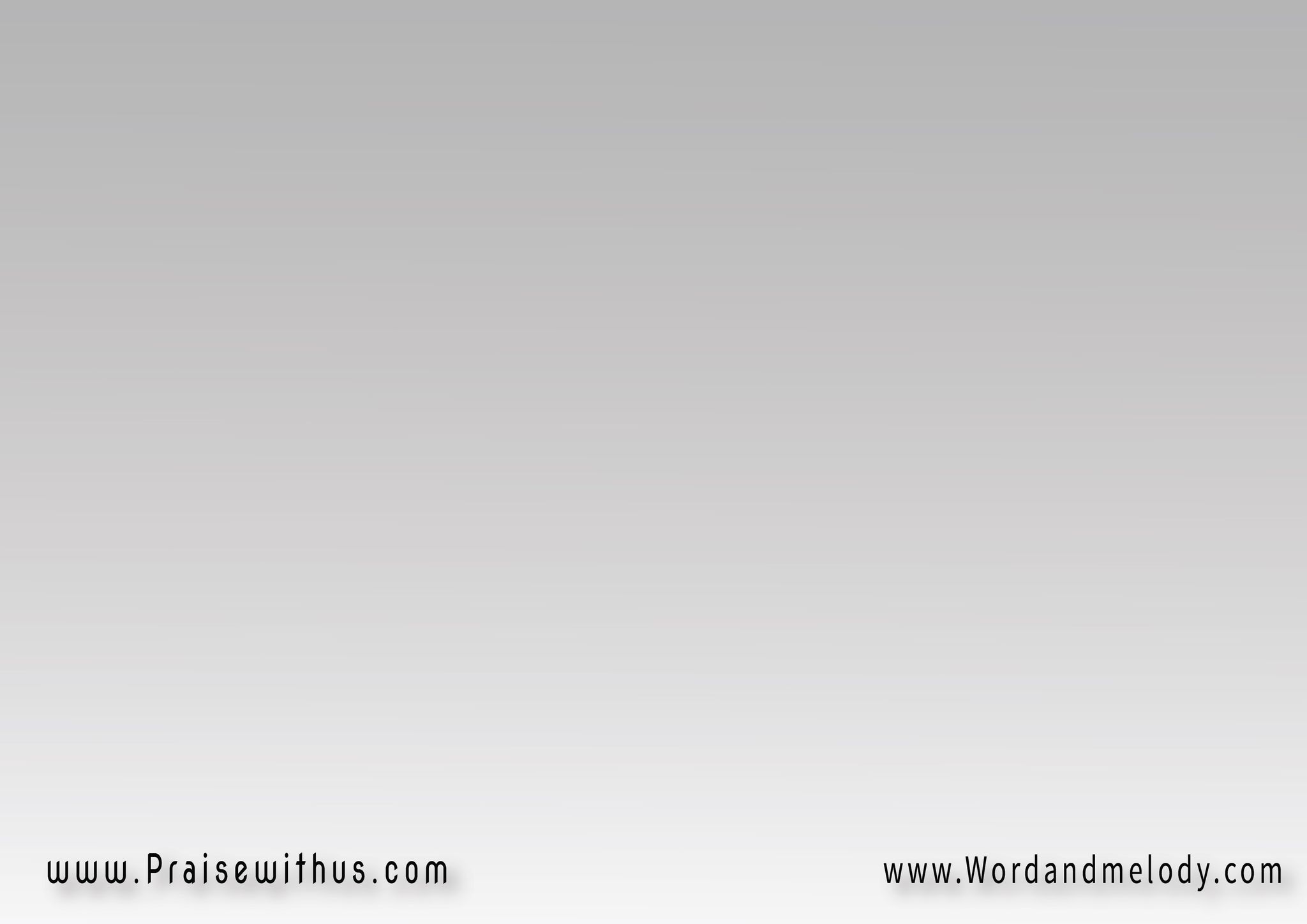 4- على جناحات البتولية       
   رفرف طبع اللاهوتية  تجسد وتأنس       
رفع البشرية بعظمته
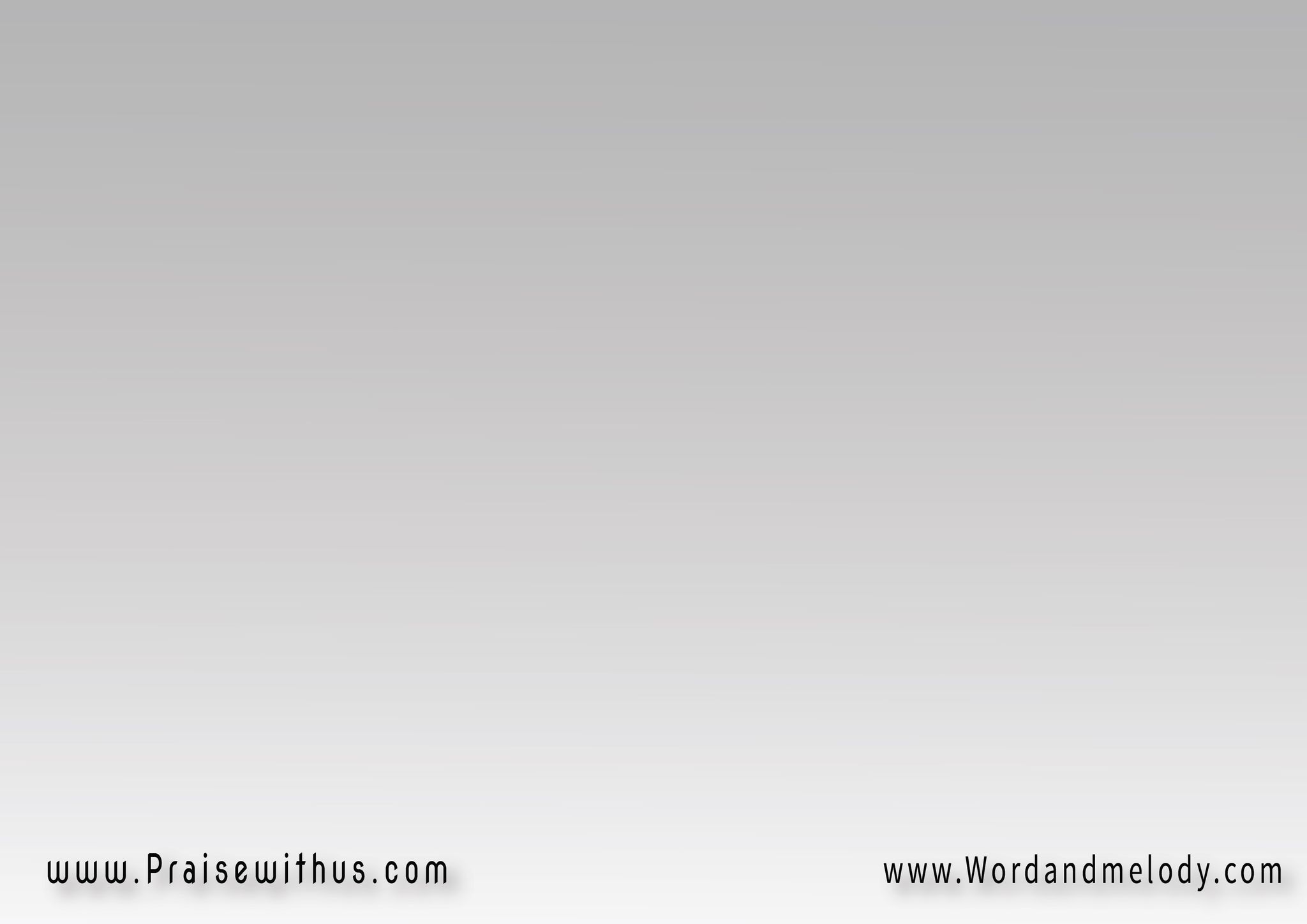 + تعظم نفسي الرب       
وتبتهج روحي بالله
مخلصي القدير صنع       
بي عظائم واسمه القدوس
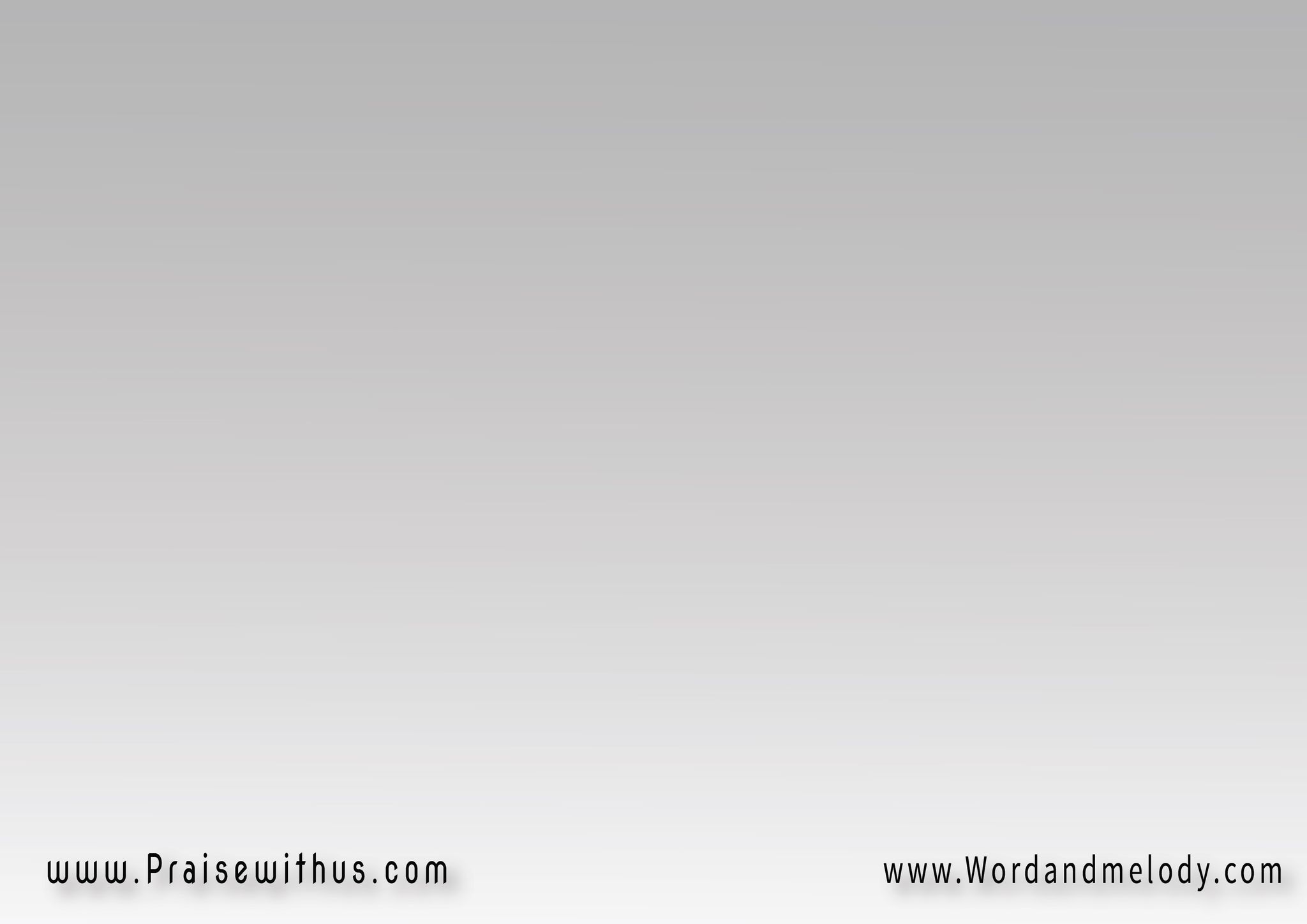 5- صارت الأرض سما
 في يوم     
 ما الخفيُّ صار معلوم
 نزلت ملايكة ونجوم       
وسجدوا معانا لعظمته
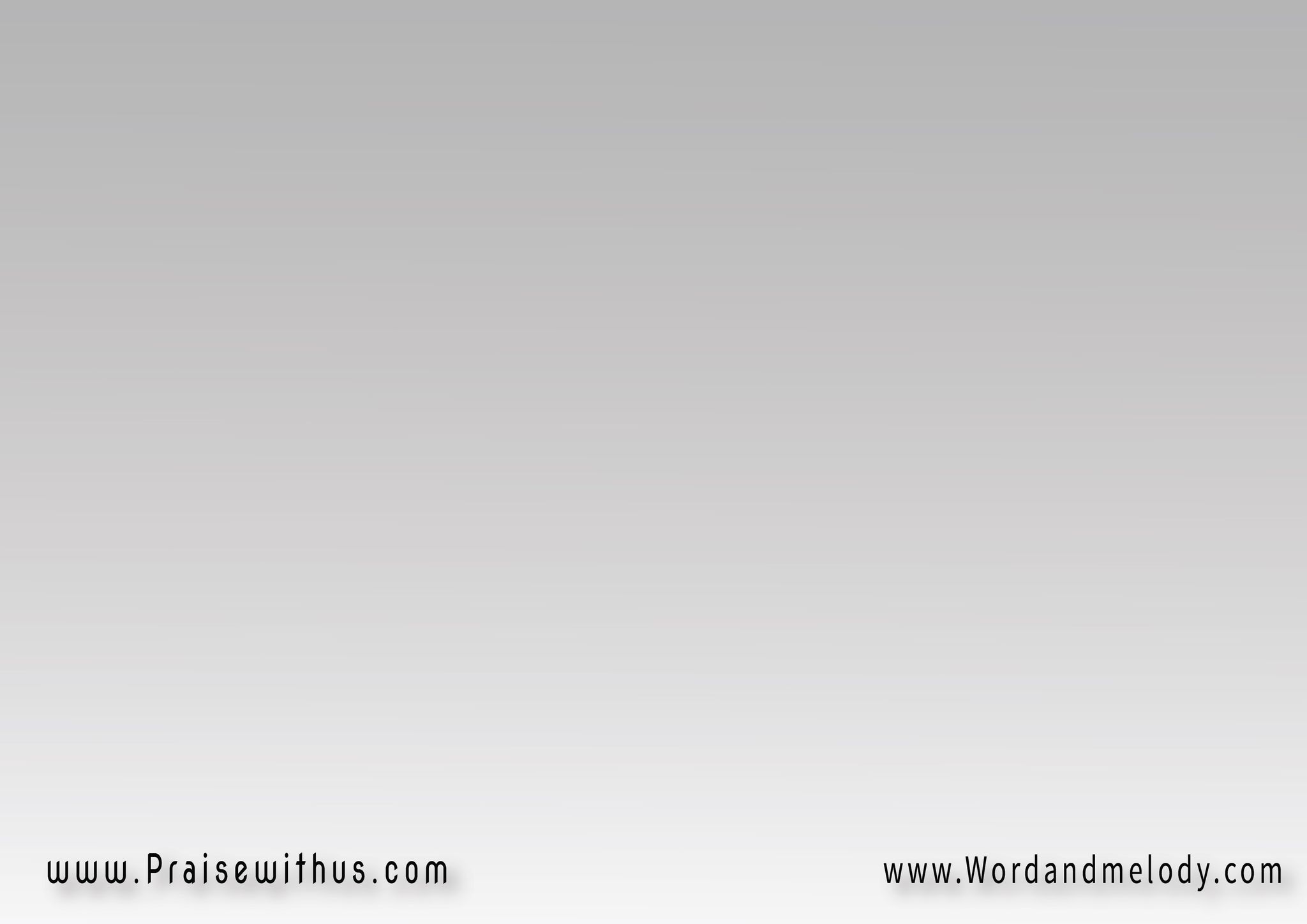 + تعظم نفسي الرب       
وتبتهج روحي بالله
مخلصي القدير صنع       
بي عظائم واسمه القدوس
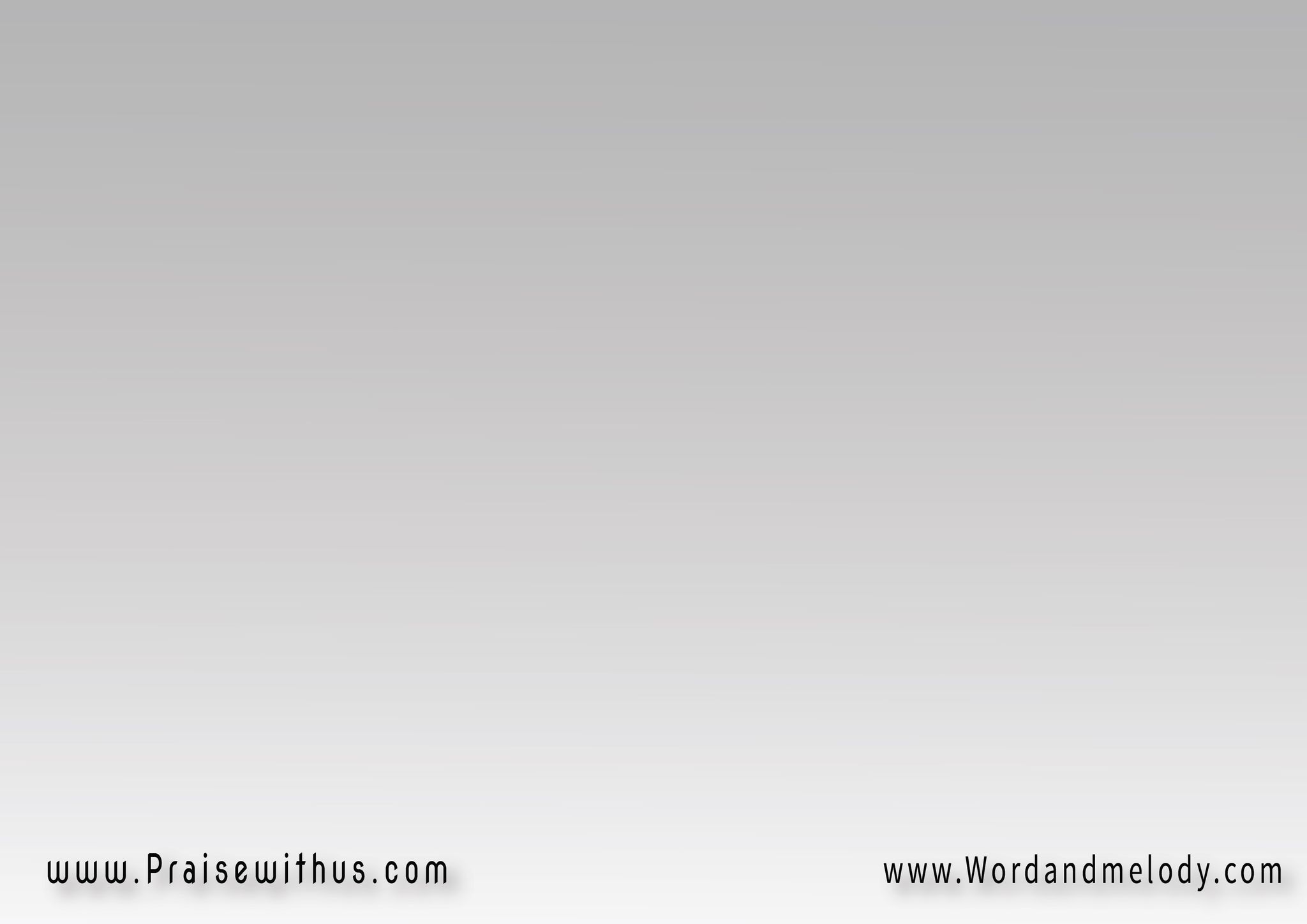 6- فرحت الأرض معايا   
والسما بهللويا
والمجوس رأوا الآية 
فخروا وسجدوا لعظمته
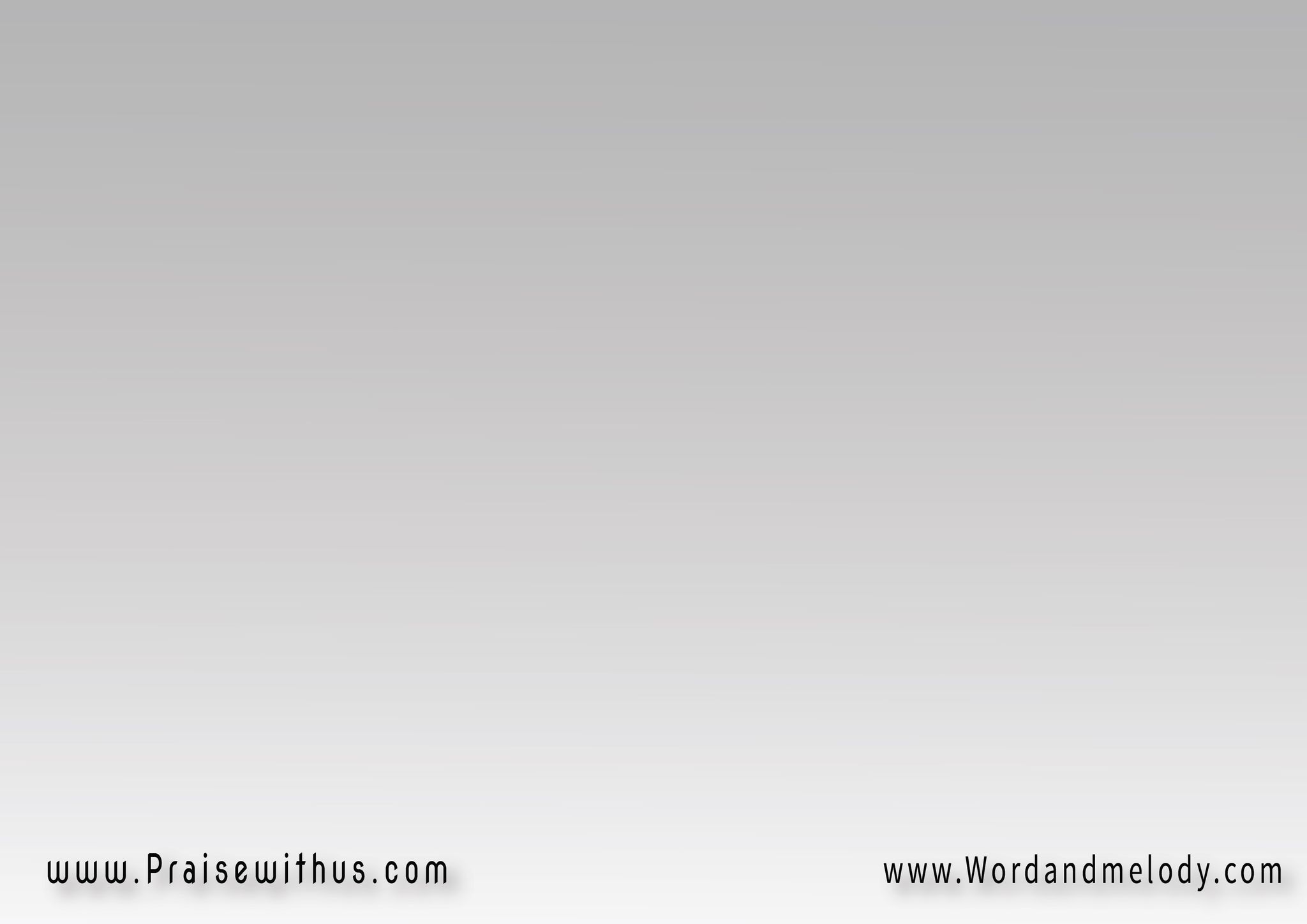 + تعظم نفسي الرب       
وتبتهج روحي بالله
مخلصي القدير صنع       
بي عظائم واسمه القدوس
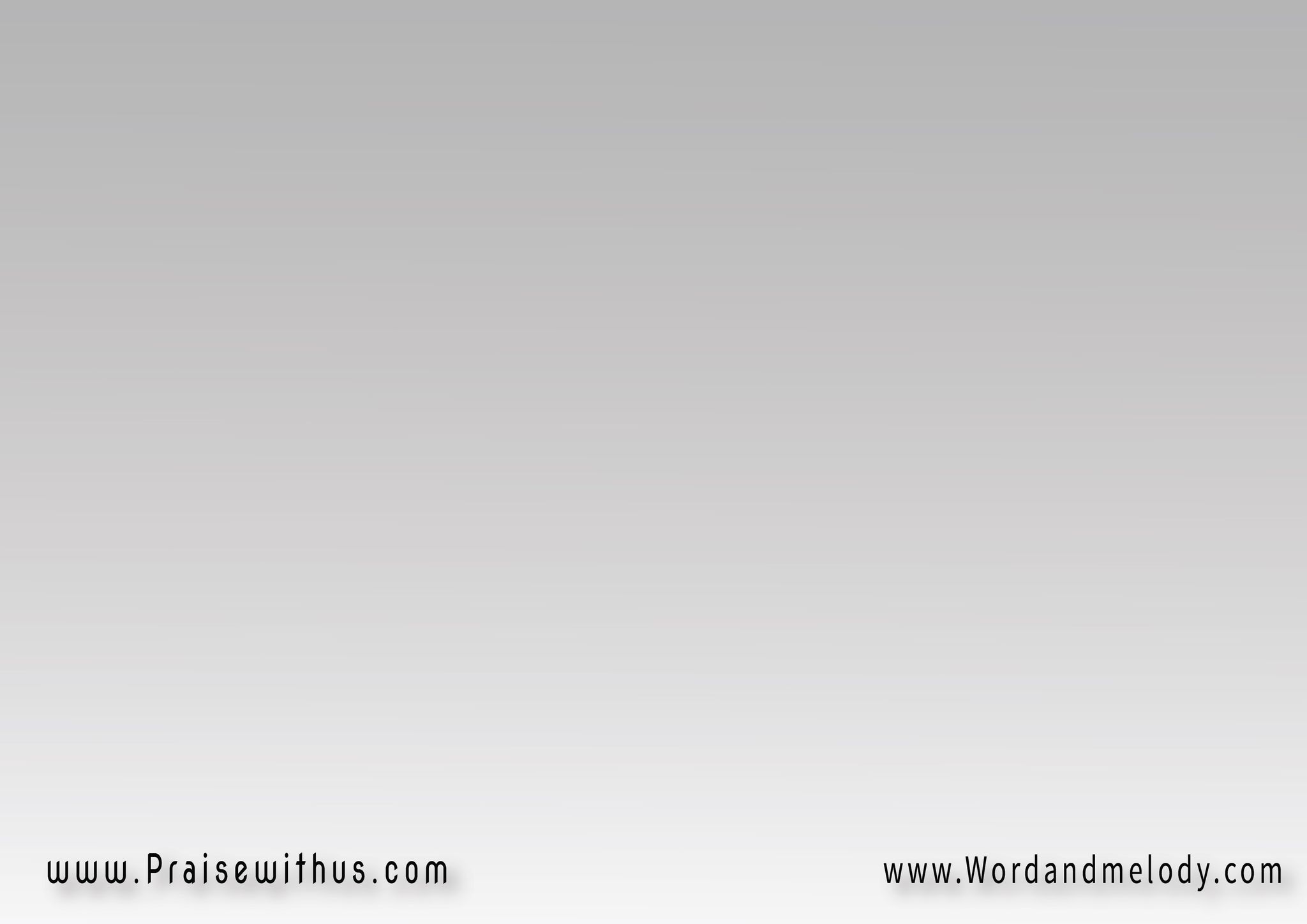 7- يا بنات أورشليم       
هيا ورائي بالترنيم أخبركم أين يقيم       
الذي أخفى عظمته
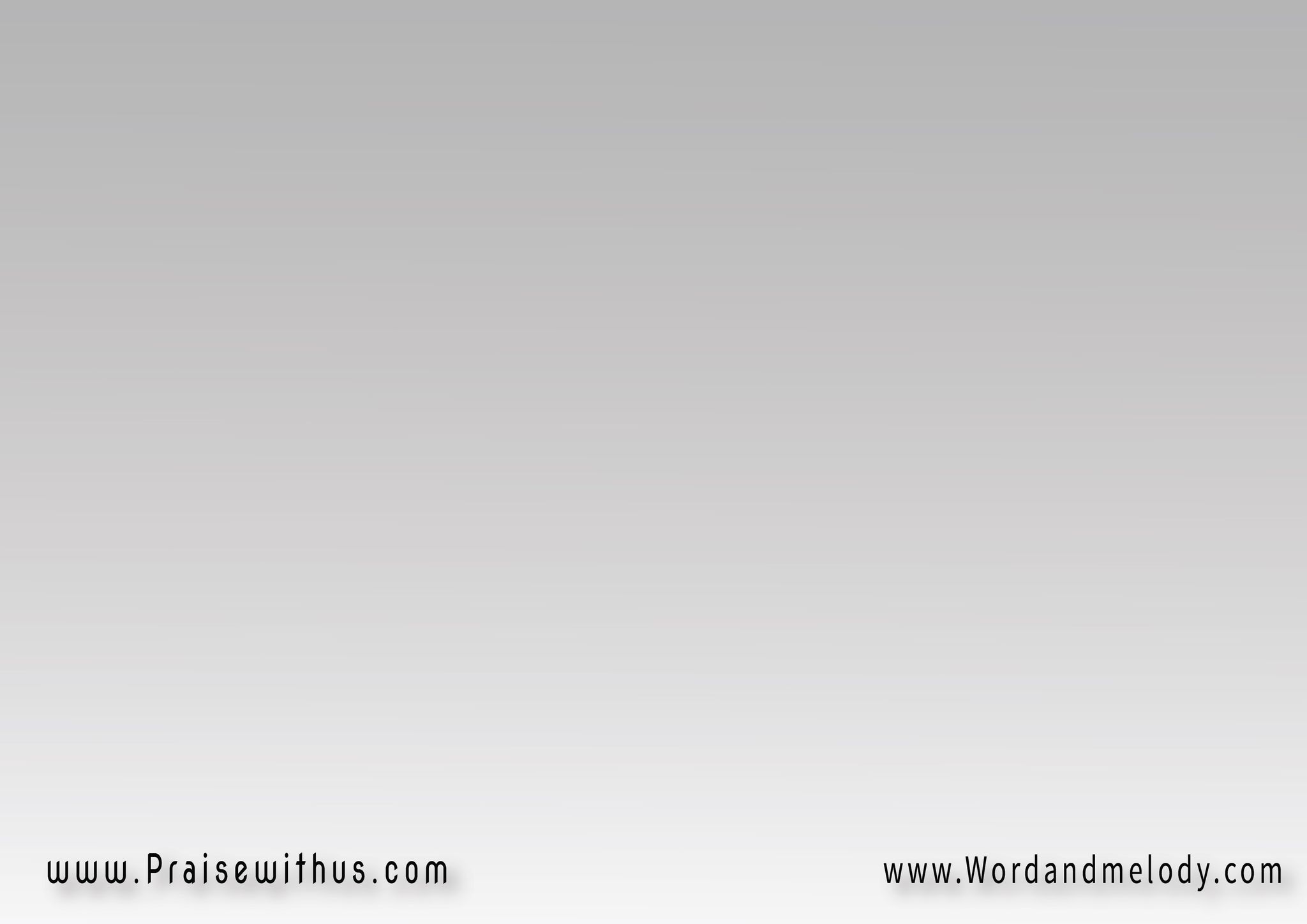 + تعظم نفسي الرب       
وتبتهج روحي بالله
مخلصي القدير صنع       
بي عظائم واسمه القدوس
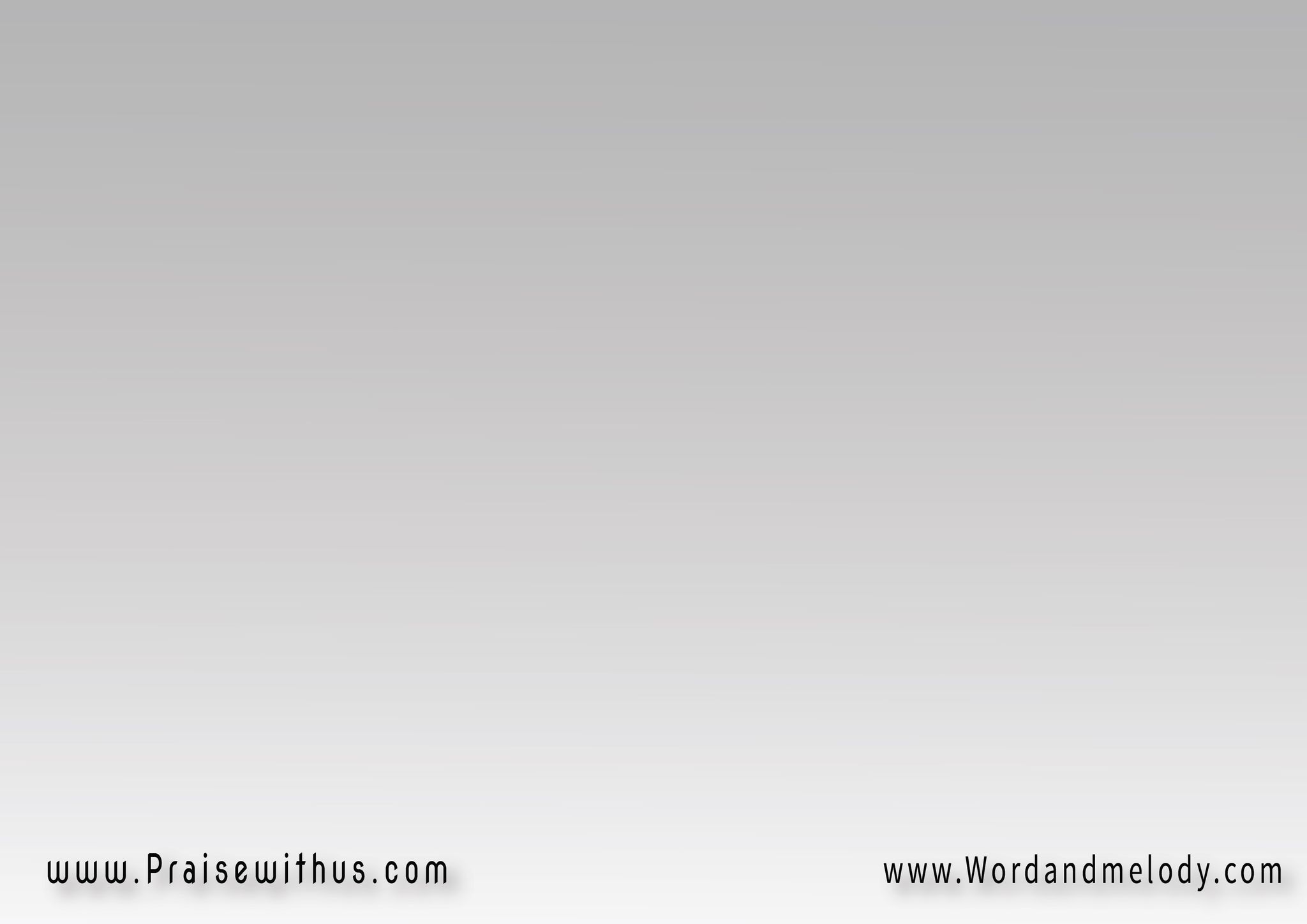 8-  كيف تجسد العجيب
وكيف تعطي بتول حليب
وكيف يكون ليَّ التطويب 
وأنا عبده لعظمته
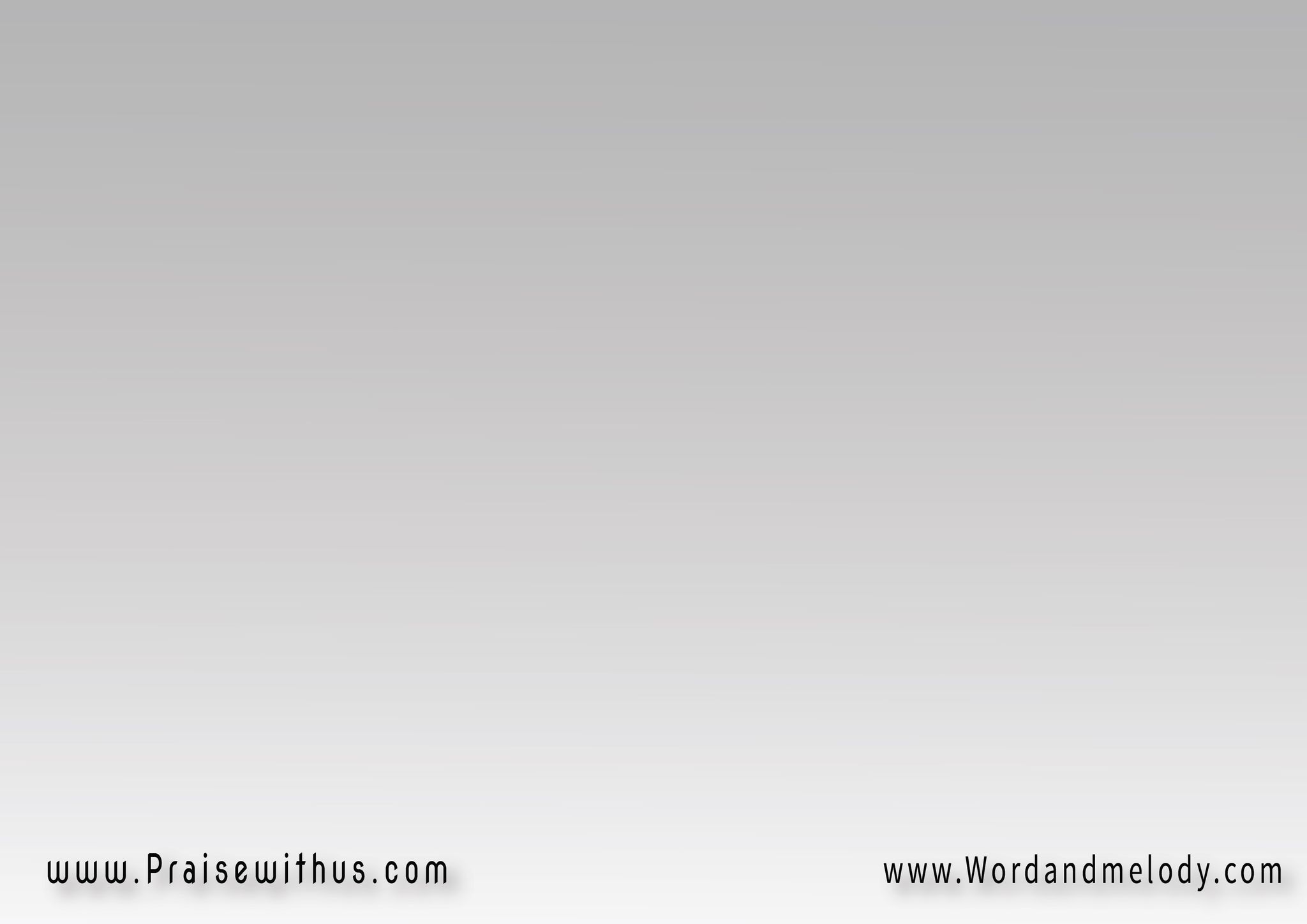 + تعظم نفسي الرب       
وتبتهج روحي بالله
مخلصي القدير صنع       
بي عظائم واسمه القدوس
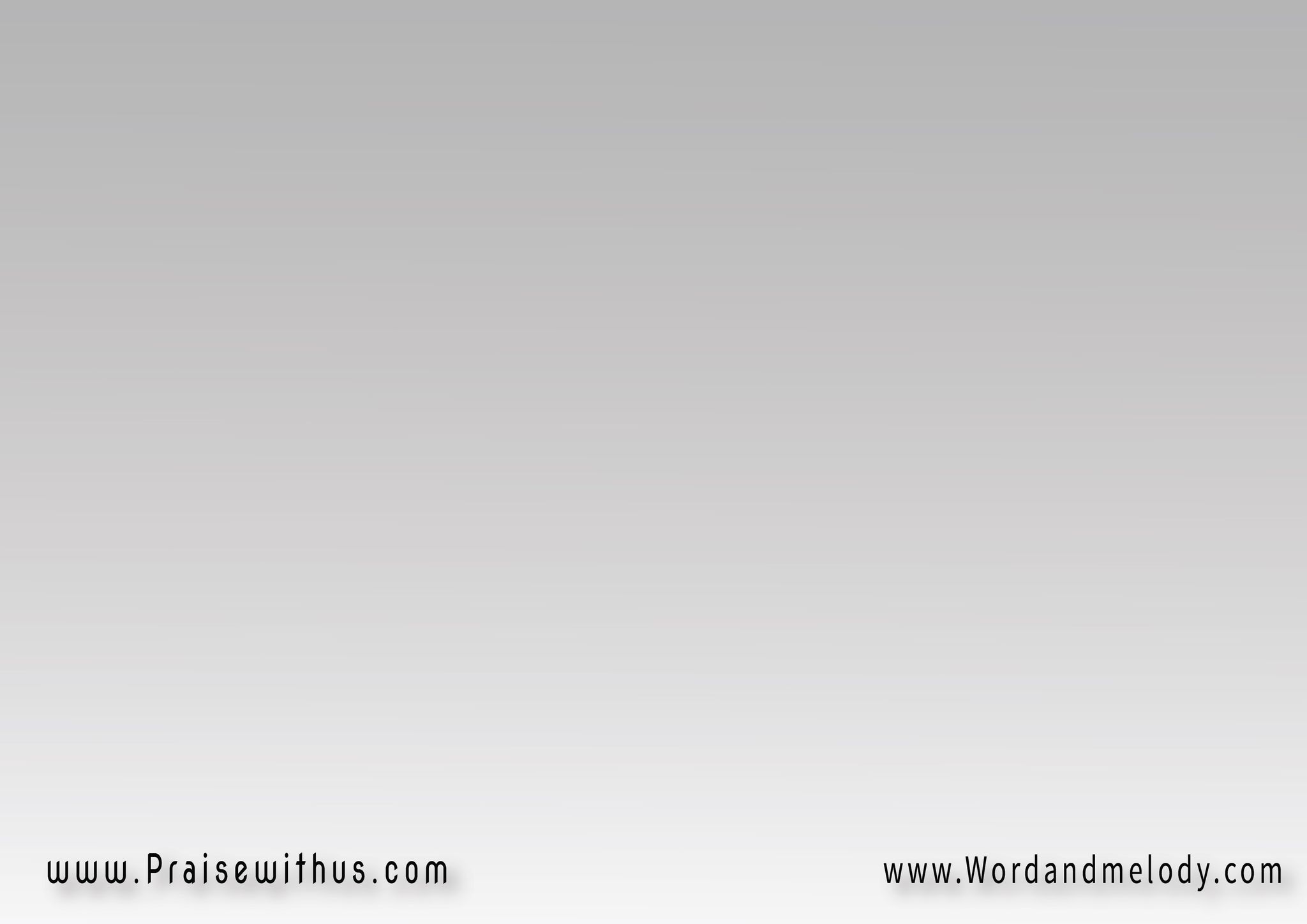 9-  أرضعتَه من عطاياه 
وأطعمته من صنع يداه
وحملته وهو الإله        
حامل الكل بعظمته
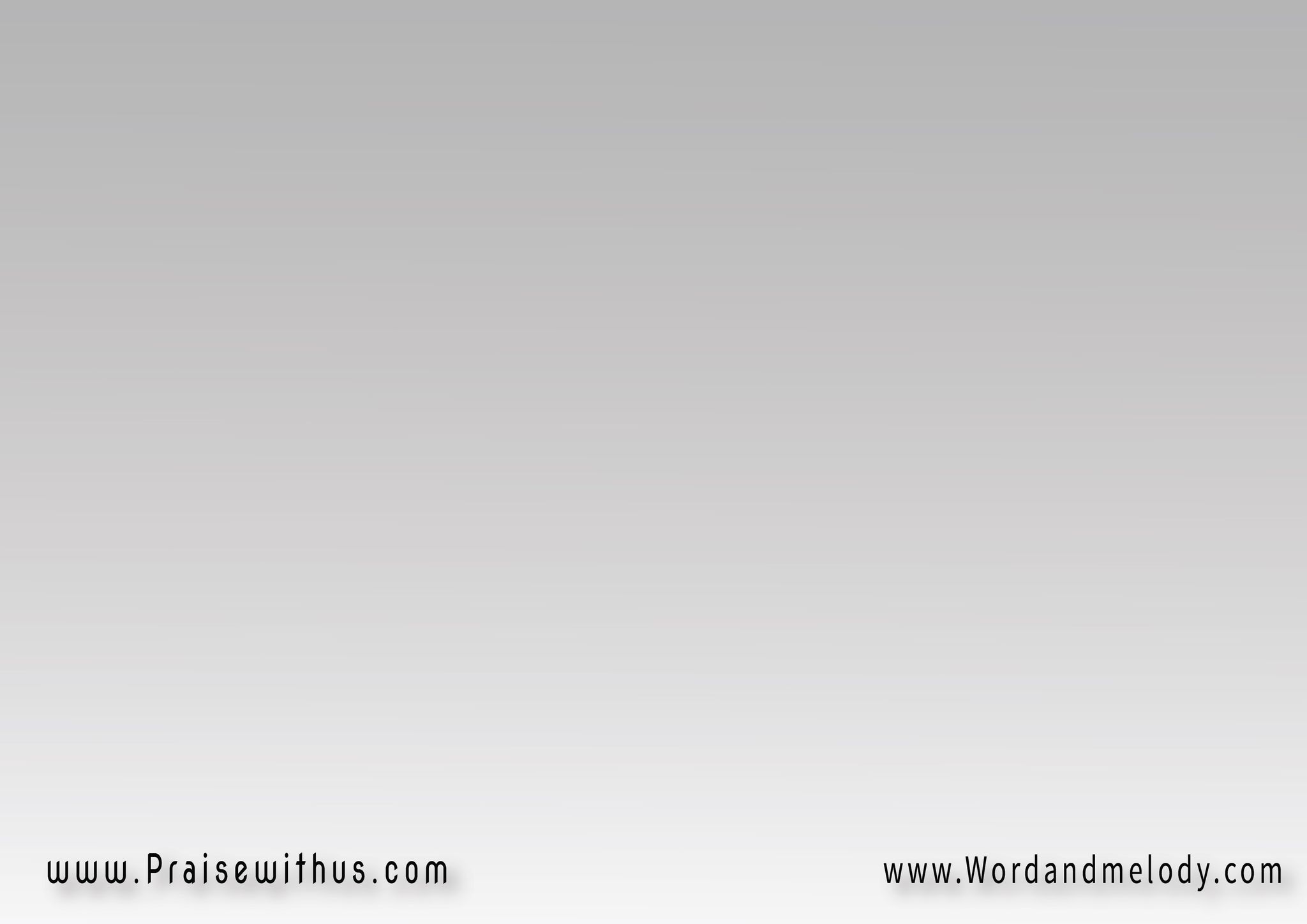 + تعظم نفسي الرب       
وتبتهج روحي بالله
مخلصي القدير صنع       
بي عظائم واسمه القدوس
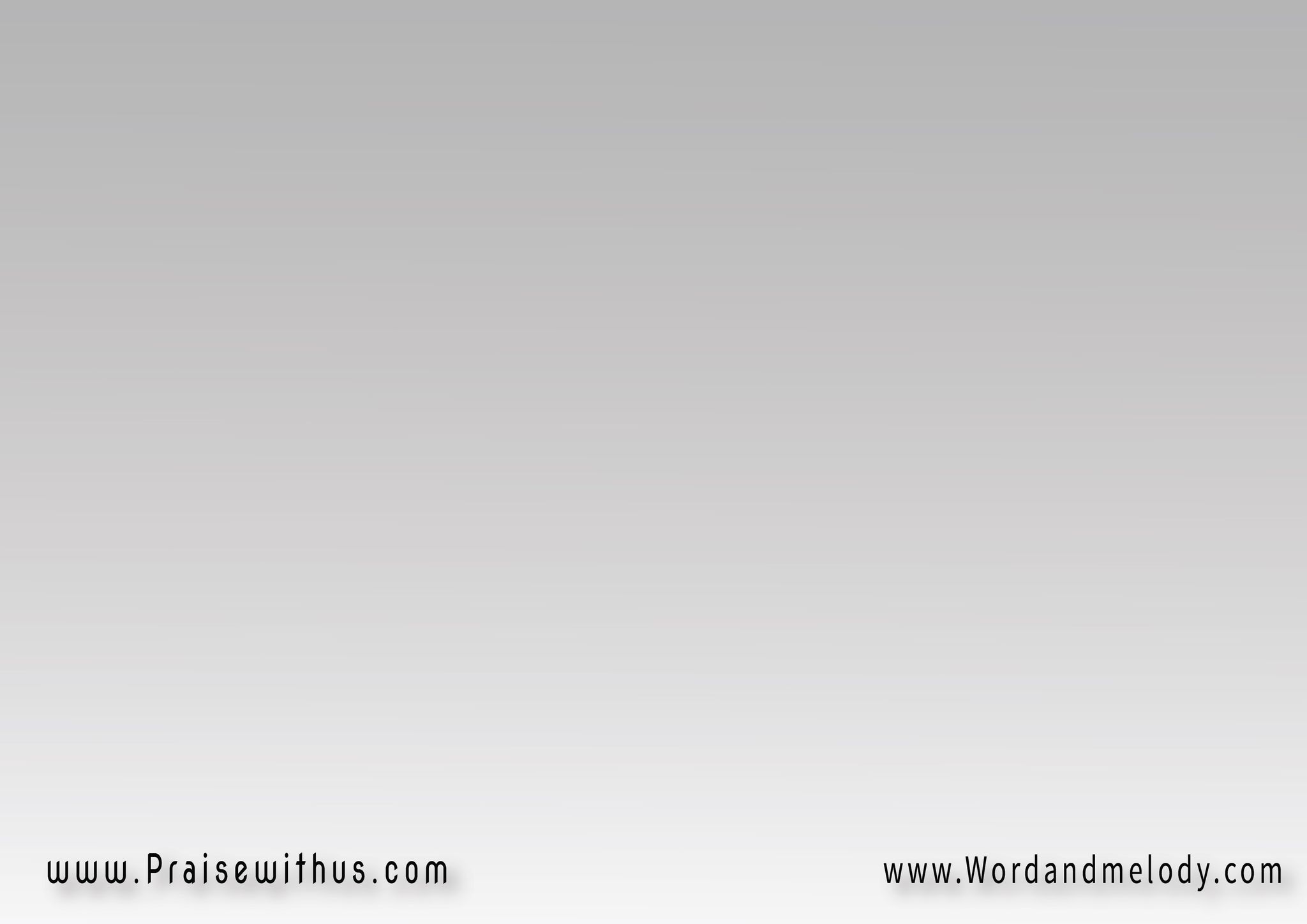 10-  هو خالقي وسيدي
وابن الله وصار ولدي
أخذ جسداً من جسدي 
حملته وعظَّمته
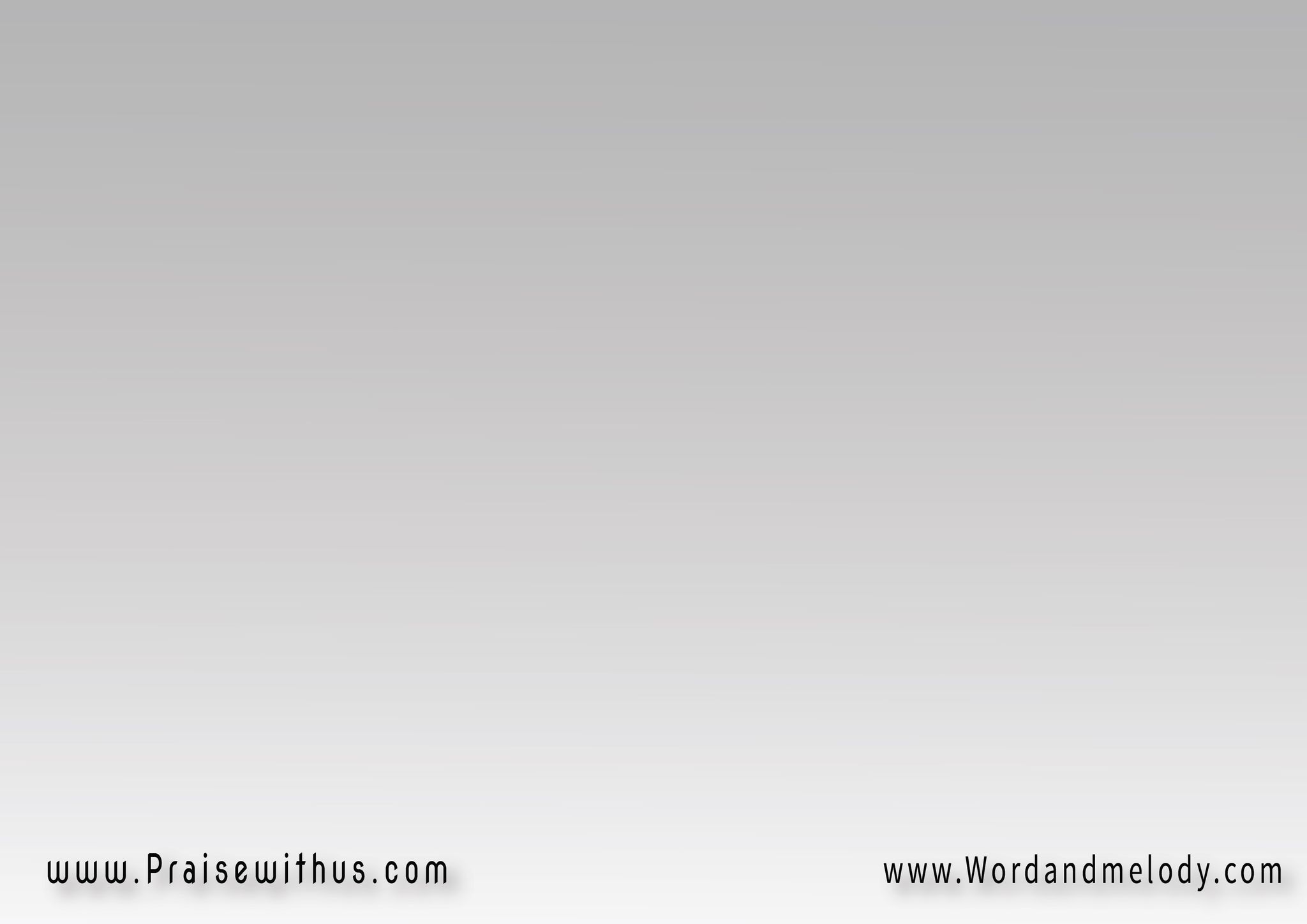 + تعظم نفسي الرب       
وتبتهج روحي بالله
مخلصي القدير صنع       
بي عظائم واسمه القدوس
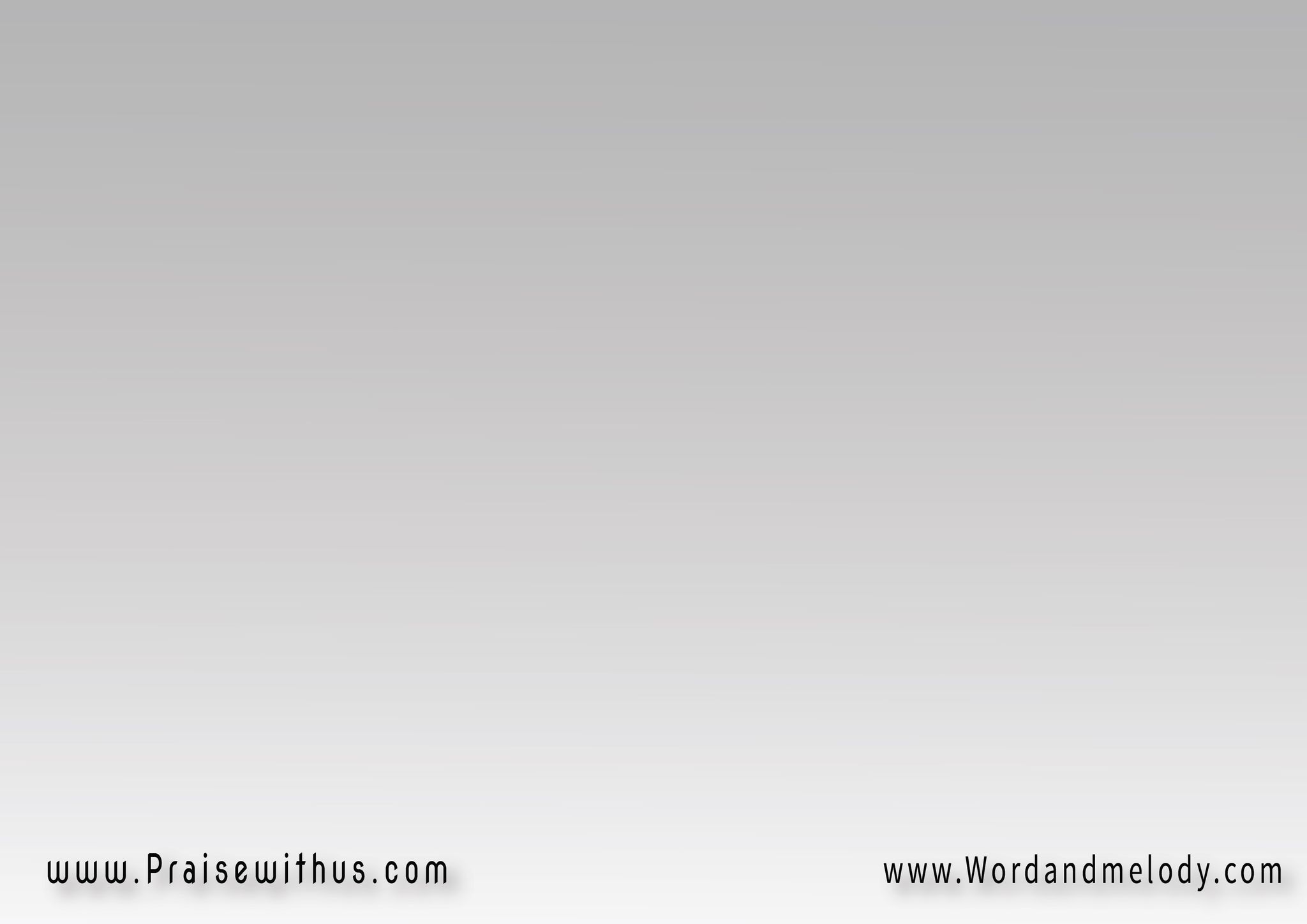 11- مولودي هو مصورُني
مُوجدي وأتى مني
معبودي الذي صار ابني  
اتضعَ في عظمته
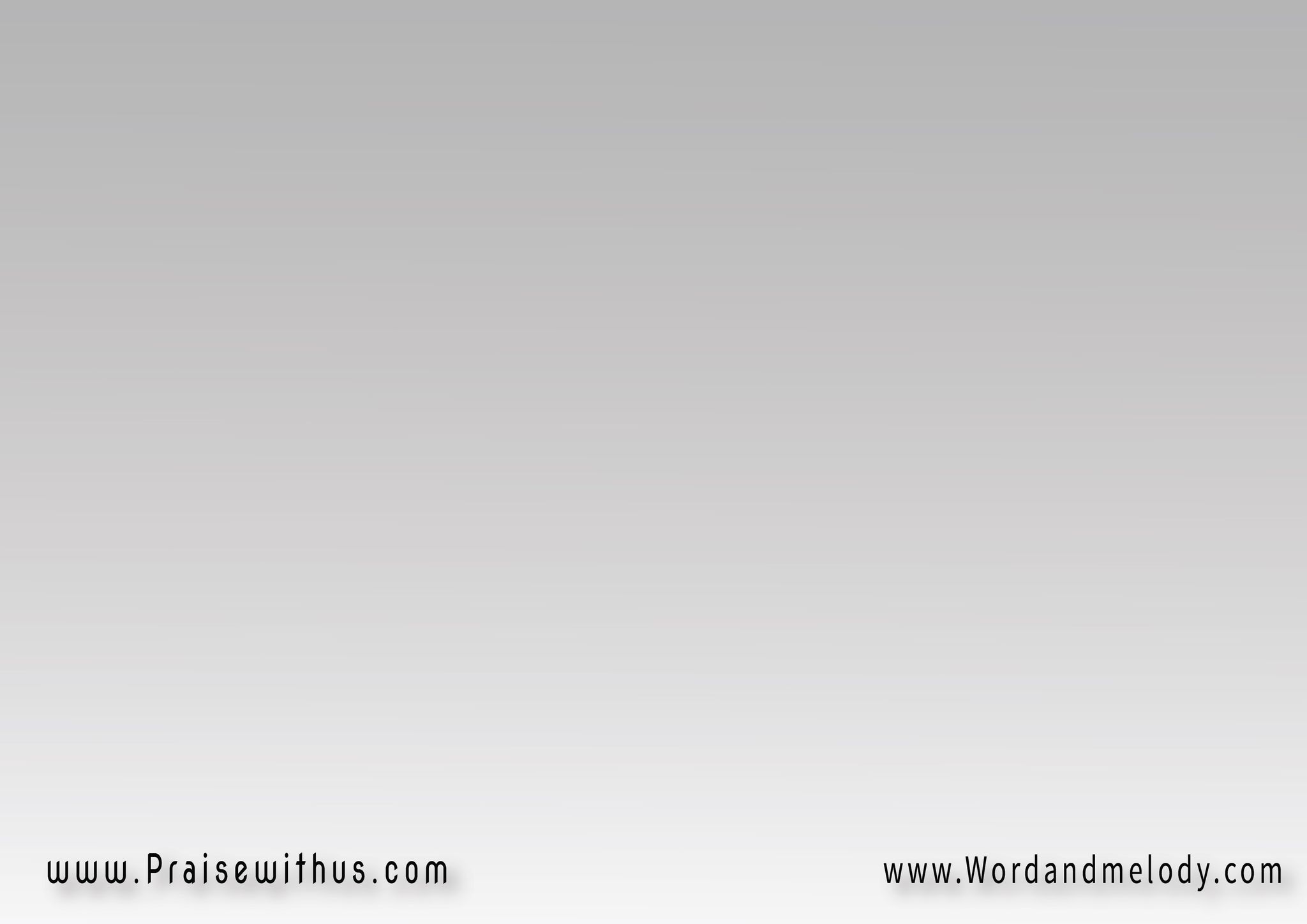 + تعظم نفسي الرب       
وتبتهج روحي بالله
مخلصي القدير صنع       
بي عظائم واسمه القدوس
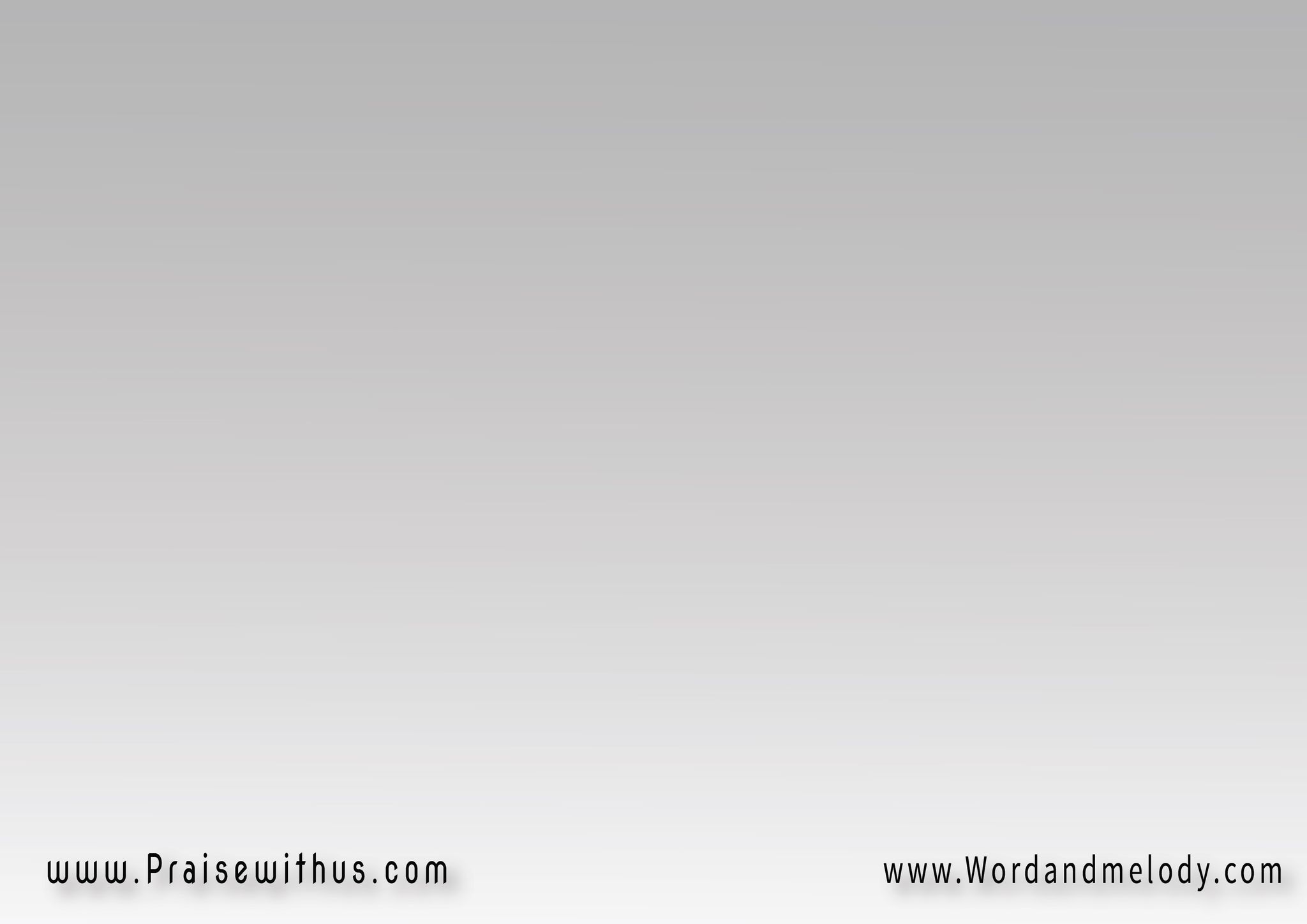 12- في مصر انحنت الأوثان
للملك صاحب السلطان
وشعب عرف أن الرحمان 
أتى مُخفياً عظمتَه
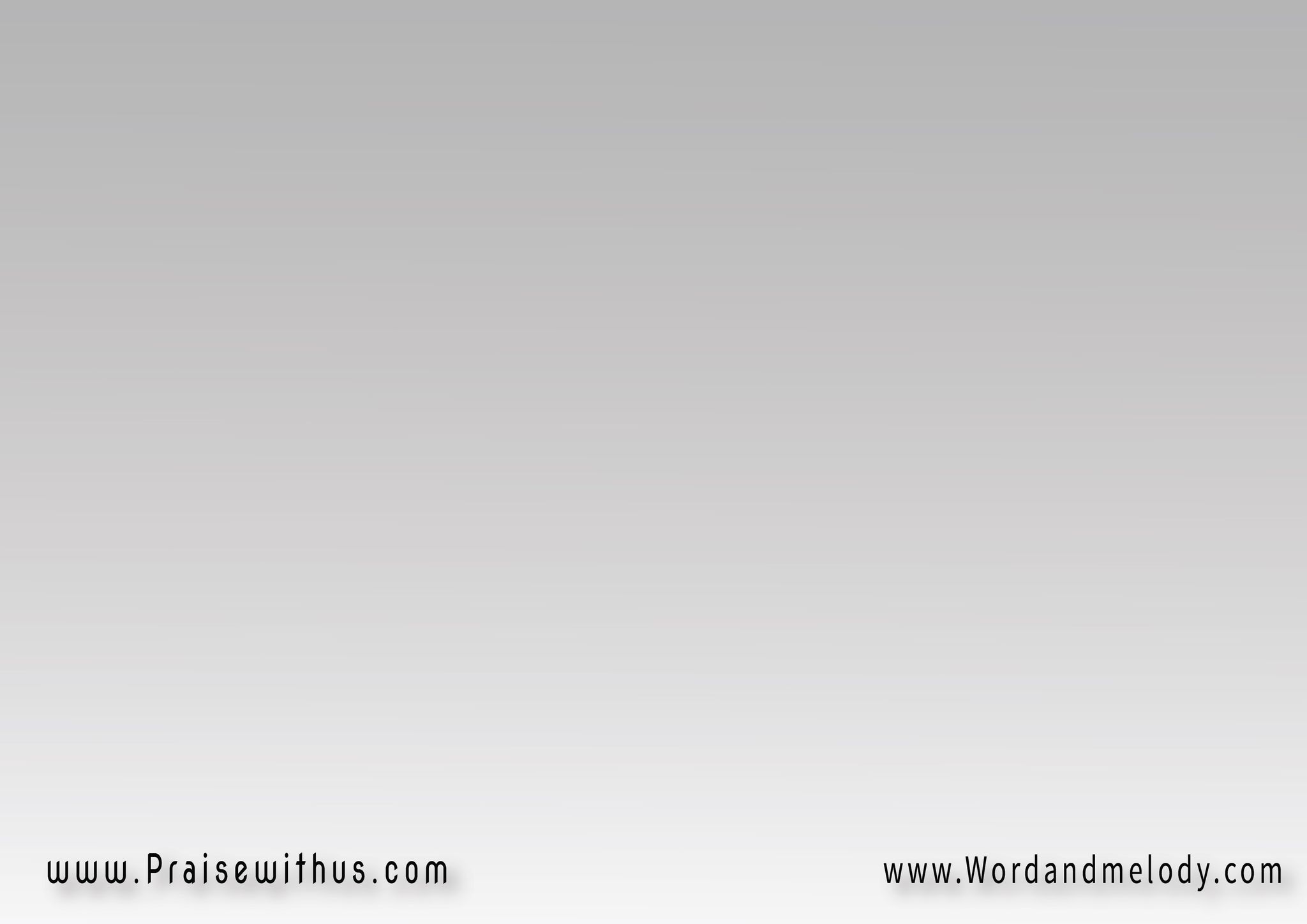 + تعظم نفسي الرب       
وتبتهج روحي بالله
مخلصي القدير صنع       
بي عظائم واسمه القدوس
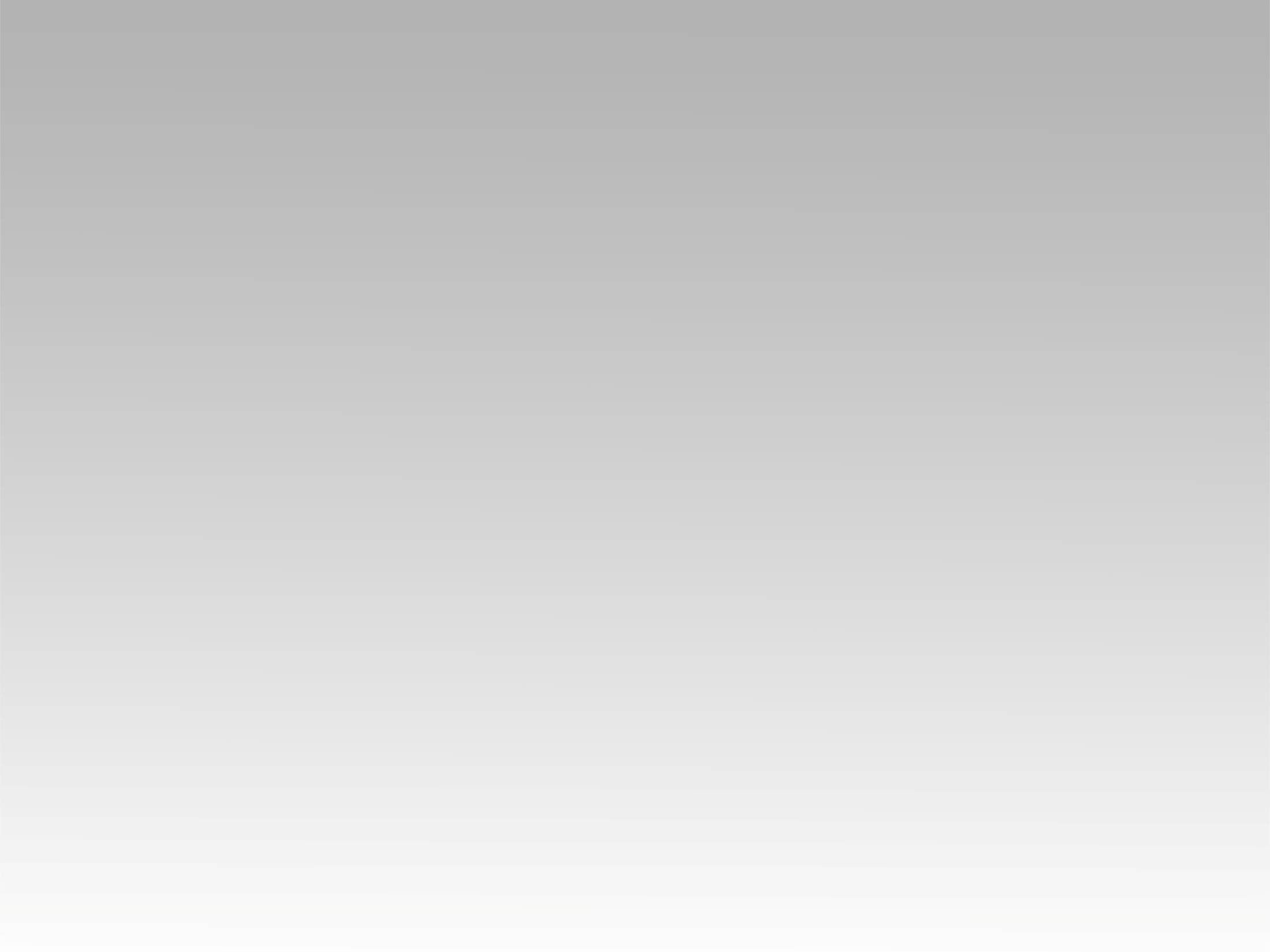 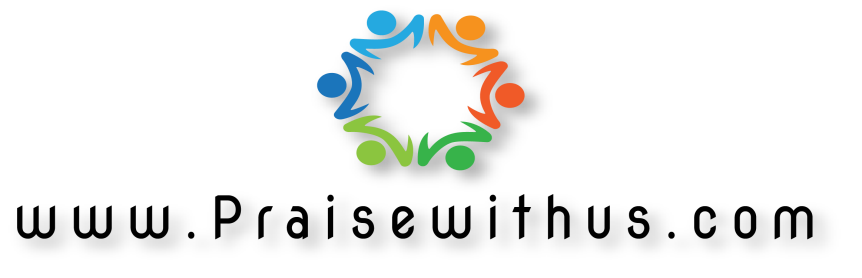